Supervision - Causes et Traitement des pannes – Défaut sur entrée
Formation Citybox Télégestion
Formation à la solution Citybox
mardi 8 décembre 2015
1
Pré-requis
Modules nécessaires

PRESENTATION DE LA SOLUTION CITYBOX
ROLES ET PERIMETRES D'ACTION 
NAVIGATION SLV
VISUALISATION DES DONNEES SLV


Matériel nécessaire au formé

Ordinateur avec accès internet


Infos nécessaires
Adresse portail Web
Compte d’accès SLV (créé et donné par Central Admin)
Formation à la Solution Citybox
mardi 8 décembre 2015
2
Objectifs
Comprendre les étapes spécifiques au traitement des défauts sur entrée:
Avec SLV
Avec le CCS
Formation à Solution Citybox
mardi 8 décembre 2015
3
Rappel des différentes alarmes
Formation à Solution Citybox
mardi 8 décembre 2015
4
[Speaker Notes: Communication (perte passerelle, nœud non communiquant)

Défaut sur entrée (ouverture de porte, perte départ) 
Lampe (Panne de lampe, erreur commande ballast, panne de nœud)
Consommation anormale (Consommation anormale)]
Apparition du défaut
Se déclenche dès que les conditions du défaut sur entrée sont présentes (ouverture de la boucle + conditions préalables, paramétrage par config avancé dans le CCS > Management Profile)
Permet la détection de :
 Ouverture de porte
 Perte de départ
 Autres : défaut générique « Input Failure X » (x de 1 à 12)
Note : Ouverture de Porte et Perte de départ ne sont « que » des Input Failures particulières
Formation à la Solution Citybox
mardi 8 décembre 2015
5
Analyse
SLV
Analyse des données brutes sur SLV : valeur d’état de l’entrée connectée au contact de porte et éventuellement de la donnée brute utilisée dans la condition (par ex : sortie 1)
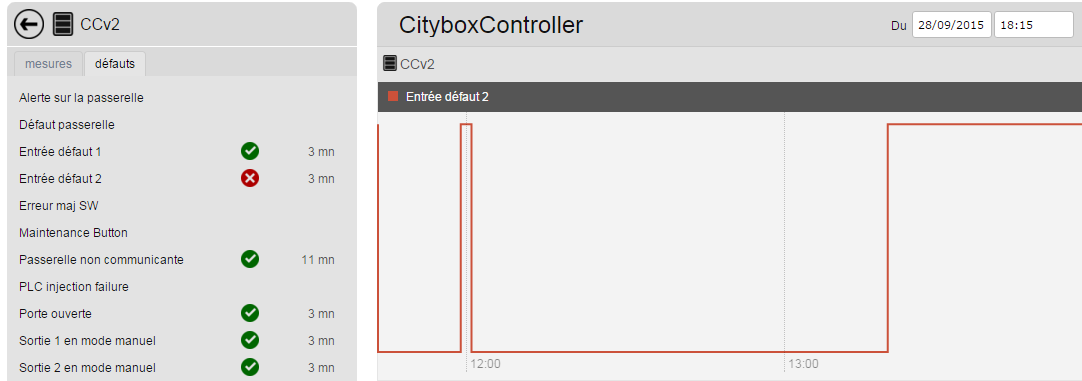 Formation à la Solution Citybox
mardi 8 décembre 2015
6
Analyse
CCS
Vérifié la présence d’input failures ainsi que la last activity
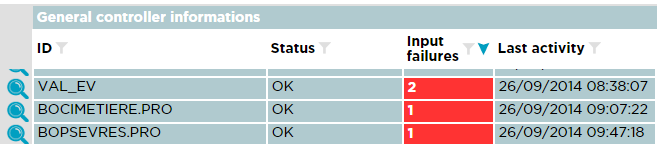 Formation à la Solution Citybox
mardi 8 décembre 2015
7
Notions clés
Sur quoi sont reliés les contacts secs ?
Sur les entrées du Citybox Controller 
Que peut-on regarder pour approfondir l’analyse du défaut ?
Le signal d’entrée correspondant sur SLV / Le statut du défaut sur le CCS
Formation à la Solution Citybox
mardi 8 décembre 2015
8
Supervision – Causes et traitement des pannes – EXERCICE 1 – Porte ouverte
Formation – Solution Citybox
12/8/2015
9
Exercice 1
Vous recevez le message suivant :




Quels sont les choix que vous devez faire?
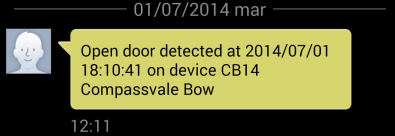 Formation – solution Citybox
12/8/2015
10
Exercice 1
La première étape est de caractériser le type de défaut




Ici, nous avons un défaut sur entrée.
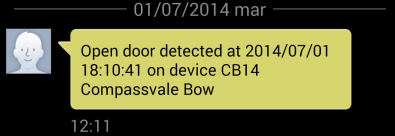 Formation – solution Citybox
12/8/2015
11
Exercice 1
Sur SLV, je choisis le menu « analyse de panne »:



Ensuite, je choisis l’équipement en question dans le menu déroulant se situant sur la gauche de l’écran :
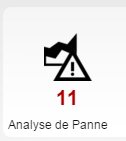 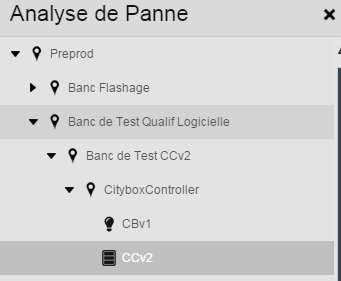 Formation – solution Citybox
12/8/2015
12
Exercice 1
Une fois cette action effectuée, sélectionner l’onglet  "défauts" 
Et s’assurer que le rond rouge soit présent dans le champ « porte ouverte »
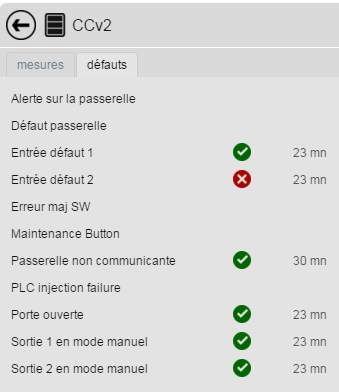 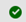 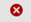 Formation – solution Citybox
12/8/2015
13
Exercice 1
Pour vérifier, je peux cliquer dessus pour observer la courbe relative 







Ici, la porte a souvent été ouverte
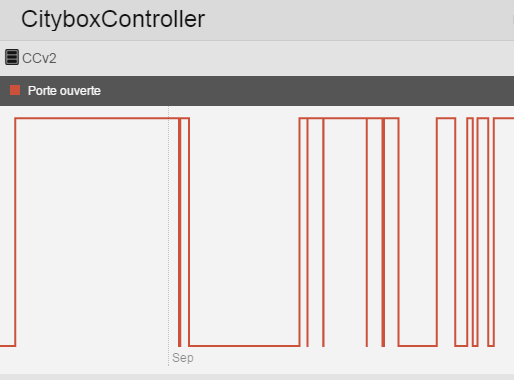 Formation – solution Citybox
12/8/2015
14
Exercice 1
Vous avez maintenant validé l’existence du défaut et vous devez donc agir afin d’y remédier
Cela implique de contacter votre équipe de maintenance pour obtenir des informations complémentaires venant du terrain
A priori, l’équipe de maintenance va procéder à la fermeture de la porte et vous le notifier
Formation – solution Citybox
12/8/2015
15
Exercice 1
Avant d’aller plus loin, vous devez vous assurer que l’action a bien été effectuée.
Pour cela, procéder comme précédemment. Vérifier que le rond rouge a disparu et que la courbe relative au défaut montre bien le changement d’état :





La valeur de la courbe « Porte ouverte » est bien redescendue à 0
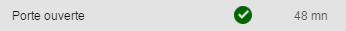 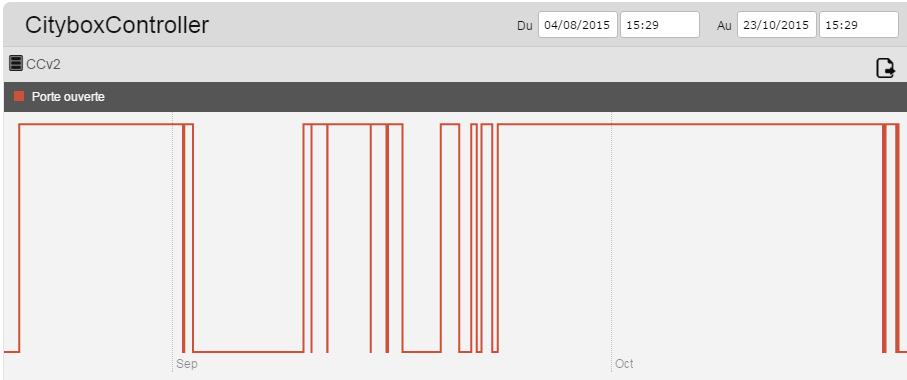 Formation – solution Citybox
12/8/2015
16
Exercice 1
A présent, vous êtes certain que le défaut a été corrigé. Vous pouvez donc acquitter l’alarme correspondante.
Pour cela, se rendre dans le menu Alarmes :


Et choisir la géozone correspondante dans le menu déroulant de gauche :
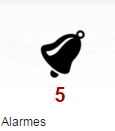 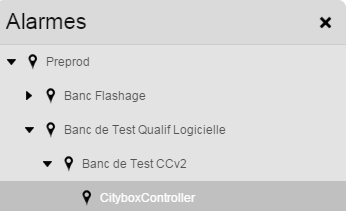 Formation – solution Citybox
12/8/2015
17
Exercice 1
Dans la console principale, sélectionner l’alarme et cliquer sur le bouton « commissionner » en haut à droite :



Remplissez ici les raisons qui vous permettent de bien valider la résolution du défaut:
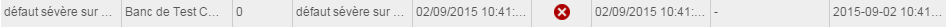 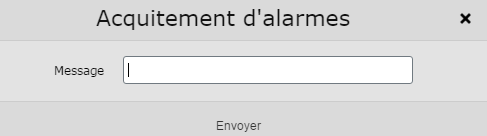 Formation – solution Citybox
12/8/2015
18
Exercice 1
En réalité, il y a un problème… L’équipe de maintenance s’est rendue sur site et a trouvé la porte déjà fermée.

Quelles sont mes possibilités?
L’équipe de maintenance va vérifier les câblages. Si elle change quoi que ce soit, elle préviendra la supervision afin que vous fassiez le commissionnement de la CityNMS
Si le câblage est bon, l’équipe contactera le configurateur qui décidera de procéder à l’ouverture d’un ticket 2 (s’il reste un problème) ou contactera le superviseur pour procéder au commissionnement de la CityNMS (s’il a procédé à une modification quelconque)
Formation – solution Citybox
12/8/2015
19
Supervision – Causes et traitement des pannes – EXERCICE 2 – Perte de départ
Formation – Solution Citybox
12/8/2015
20
Exercice 2
Vous êtes en train de montrer SLV à un collègue et vous tomber sur la courbe suivante:






Quelles décisions prenez-vous?
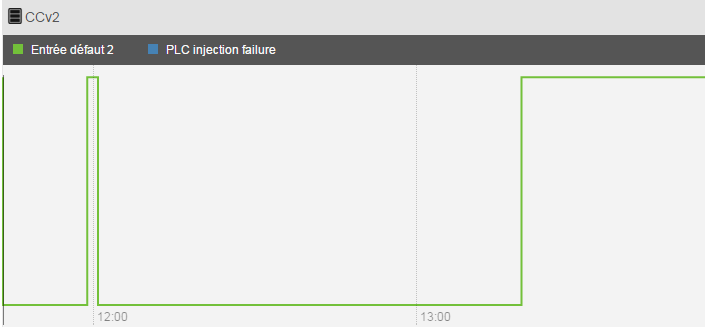 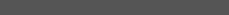 Formation – solution Citybox
12/8/2015
21
Exercice 2
La première étape consiste en la caractérisation du défaut






Il s’agit ici d’un défaut sur entrée
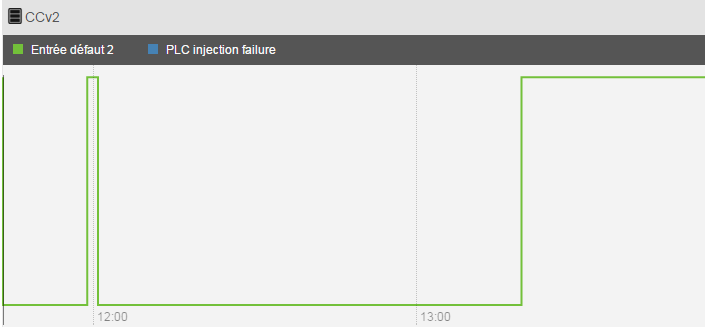 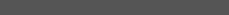 Formation – solution Citybox
12/8/2015
22
Exercice 2
Si tout est normal, vous devez observer un rond rouge qui notifie l’existence du défaut :
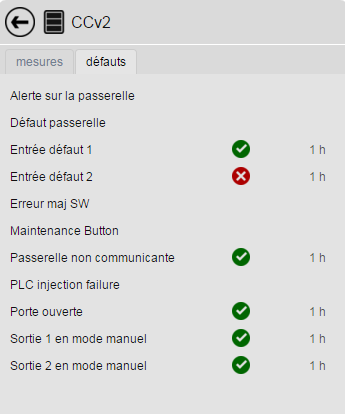 Formation – solution Citybox
12/8/2015
23
Exercice 2
Habituellement, c’est d’abord signalé par un mail ou un SMS. L’idéal est donc de vérifier que celui-ci a bien été reçu.
Aller vérifier dans sa boîte mails ou dans ses SMS pour trouver le message correspondant.

Vous devez vérifier que :
	- la date est correcte
	- l’armoire est bien celle observée sur SLV
Formation – solution Citybox
12/8/2015
24
Exercice 2
Vous avez maintenant validé l’existence du défaut et vous devez donc agir afin d’y remédier
Cela implique de contacter votre équipe de maintenance pour obtenir des informations complémentaires venant du terrain
A priori, l’équipe de maintenance va procéder à la fermeture de la porte et vous le notifier
Formation – solution Citybox
12/8/2015
25
Exercice 2
Avant d’aller plus loin, vous devez vous assurer que l’action a bien été effectuée.
Pour cela, procéder comme précédemment. Vérifier que le rond rouge a disparu et que la courbe relative au défaut montre bien le changement d’état
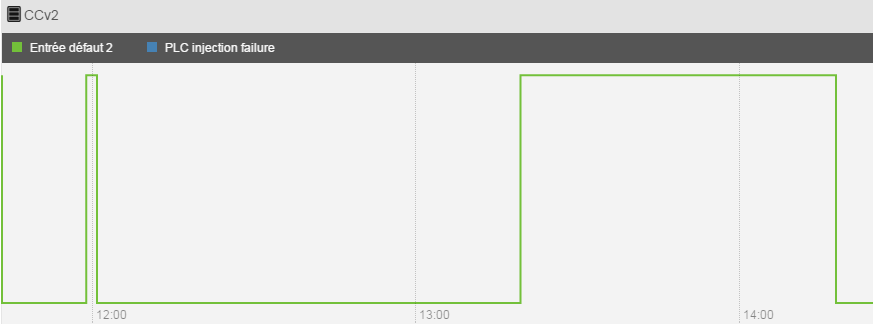 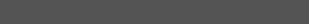 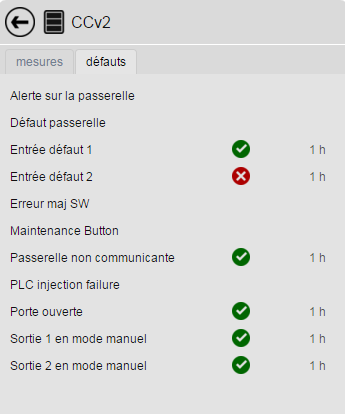 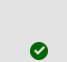 Formation – solution Citybox
12/8/2015
26
Exercice 2
A présent, vous êtes certain que le défaut a été corrigé. Vous pouvez donc acquitter l’alarme correspondante.
Pour cela, se rendre dans le menu alarmes:


Et choisir la géozone correspondante dans le menu déroulant de gauche :
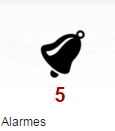 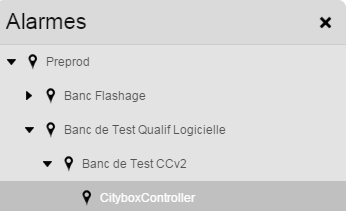 Formation – solution Citybox
12/8/2015
27
Exercice 2
Dans la console principale, sélectionner l’alarme et cliquer sur le bouton « commissionner » en haut à droite :



Remplissez ici les raisons qui vous permettent de bien valider la résolution du défaut:
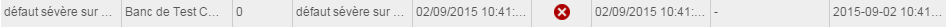 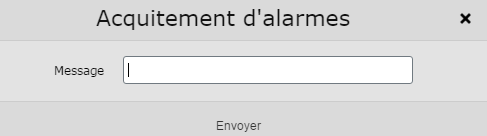 Formation – solution Citybox
12/8/2015
28
Exercice 2
En réalité, il y a un problème… L’équipe de maintenance s’est rendue sur site et a constaté que le défaut n’a jamais existé.

Quelles sont mes possibilités?
L’équipe de maintenance va vérifier les câblages. Si elle change quoi que ce soit, elle préviendra la supervision afin que vous fassiez le commissionnement de la CityNMS
Si le câblage est bon, l’équipe contactera le configurateur qui décidera de procéder à l’ouverture d’un ticket 2 (s’il reste un problème) ou contactera le superviseur pour procéder au commissionnement de la CityNMS (s’il a procédé à une modification quelconque)
Formation – solution Citybox
12/8/2015
29